Presentatie Schone stranden
Onderdeel I
Testje gedragsbeïnvloeding
Testje gedragsbeïnvloeding
Deze sheet wordt niet gebruikt tijdens de presentatie maar dient als uitleg.

Uitleg (4 slides):
Slide 1: Op de volgende slide wordt een (natuur)ramp beschreven waarna mensen gevraagd worden om te bedenken hoeveel geld ze zouden doneren en aan het eind wordt dit gevraagd.
Voor de volgende slide getoond wordt, dient de helft hun ogen te sluiten.
Slide 2: de andere helft krijgt (lage) bedragen te zien waaruit ze een bedrag moeten kiezen dat ze zouden doneren. (dit spreken ze nog niet hardop uit) 
Nu sluit de andere helft haar ogen.
Slide 3: Nu moet de andere helft een keuze maken uit de (hoge) bedragen.
Slide 4: Bij de laatste slide noemen we een paar bedrag-categorieën en moeten mensen hun hand opsteken wanneer hun bedrag in die categorie zit.

Het verschil in gedrag wordt bepaald door de gegeven keuzemogelijkheden en op simpele wijze wordt aangetoond dat iedereen vatbaar is voor beïnvloeding, ondanks dat men ook zelf een bedrag kon kiezen.
Watersnood in Myanmar (voormalig Burma). Veel mensen zijn alles kwijtgeraakt. Gelukkig is de bereidheid om hen te helpen groot.
Er kan hier ook een ander voorbeeld gekozen worden
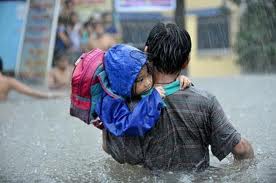 Hoeveel doneer jij?

€ 5
€ 10
€ 20
Anders € ….
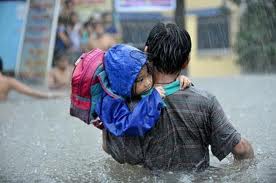 Hoeveel doneer jij?

€ 10
€ 25
€ 100
Anders € ….
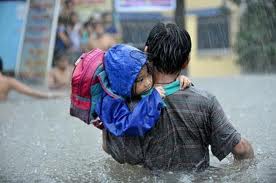 Hoeveel doneer jij?
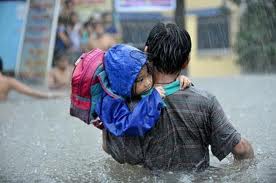 Onderdeel II
Interventies gericht om meeuwenoverlast tegen te gaan in Katwijk
Probleemstelling onderzoek
Hoe kunnen bewoners en toeristen worden gestimuleerd hun etensresten in de afvalbak te gooien opdat de meeuwenoverlast in Katwijk vermindert?
Theoretische achtergrond
Gebruik maken van normen: (optioneel: voorbeeld tandenpoetsen)
Injunctieve norm 
Geeft aan wat mensen horen te doen
Bv. drie keer per dag je tanden poetsen is voldoende

Descriptieve norm
Geeft aan wat de meeste mensen echt doen
Bv. de meeste mensen poetsen 2 keer per dag hun tanden.

Persoonlijke norm:
Eigen standaarden die men voor eigen gedrag stelt
Bv. ik poets 4 keer per dag mijn tanden, want dat voelt zo schoon.
Hierbij belangrijk: het gevoel van verantwoordelijkheid

Toegepast op borden
Onderzoeksmethode
Kiwi’s uitdelen op de boulevard in Katwijk
Observatie van mensen (262): 
gooien ze de kiwischil in de afvalbak of niet
Verschillende borden getest:
5 condities:
Basisbord (kernboodschap)
Descriptieve norm
Persoonlijke norm
Gemeentebord
Controleconditie (geen bord)
Bestaande Katwijkposter
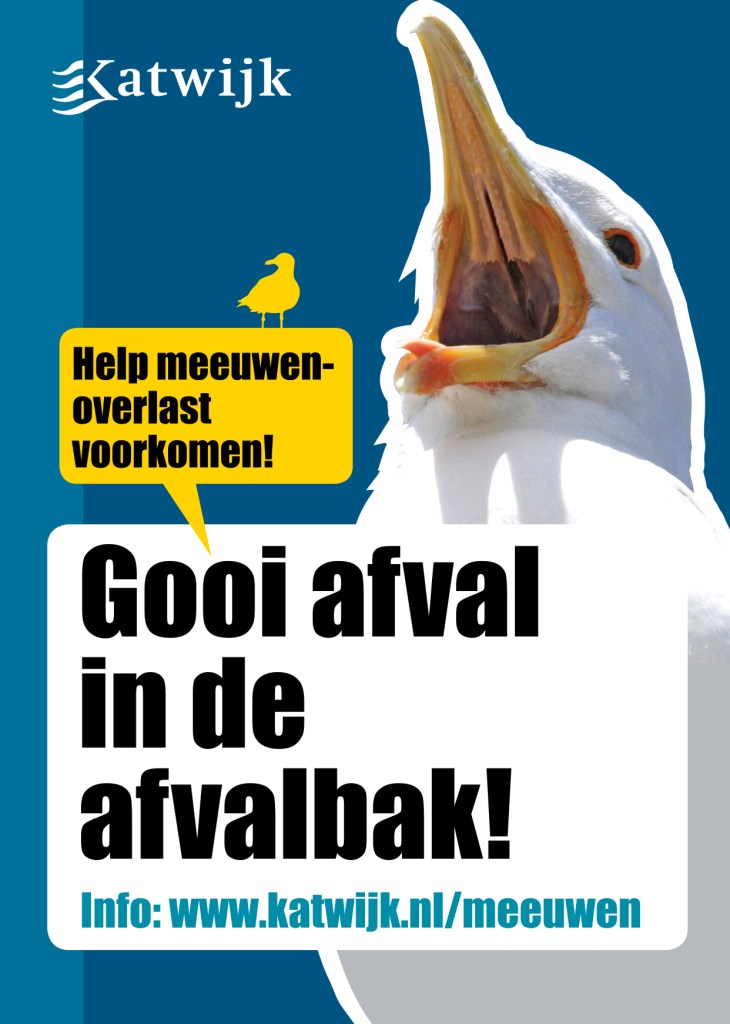 Basisbord
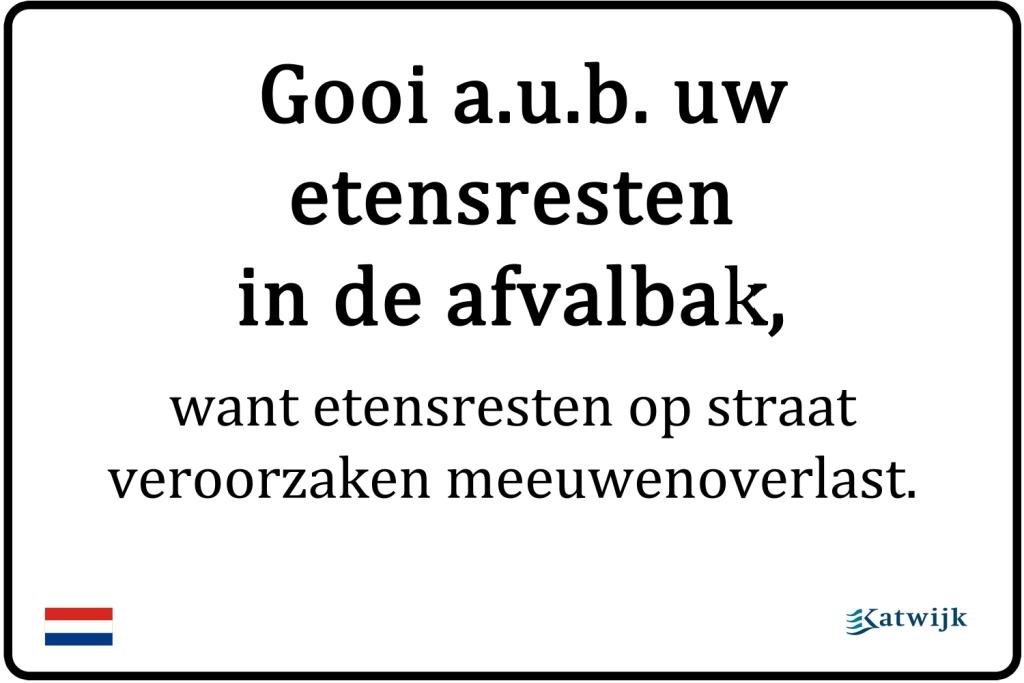 Bord met descriptieve norm: de meeste mensen doen het goed (Interventie Tabula Rasa)
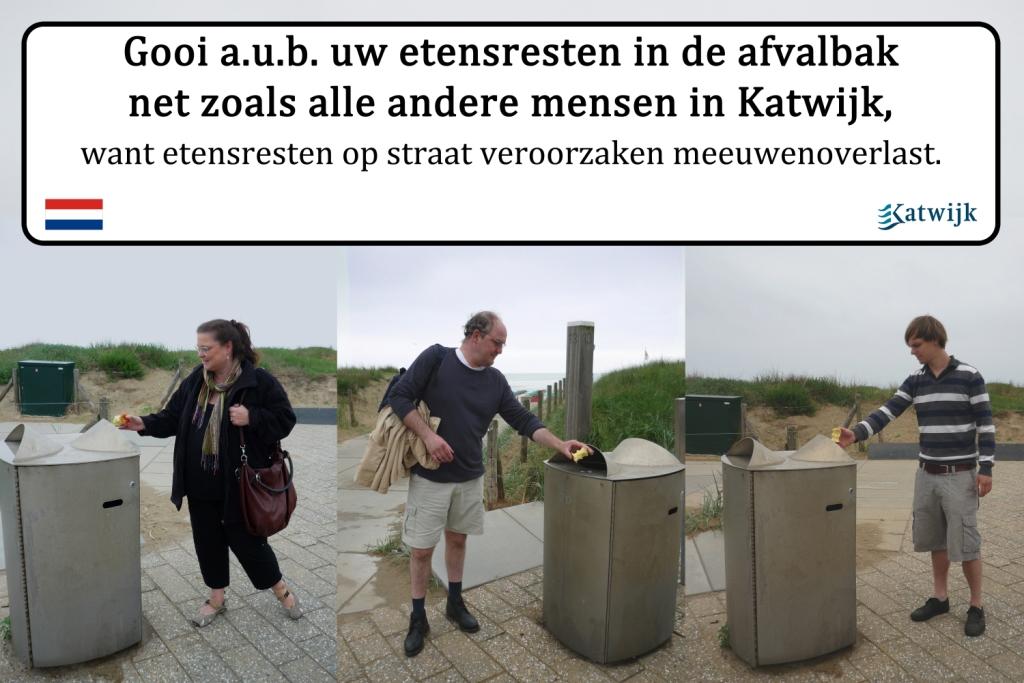 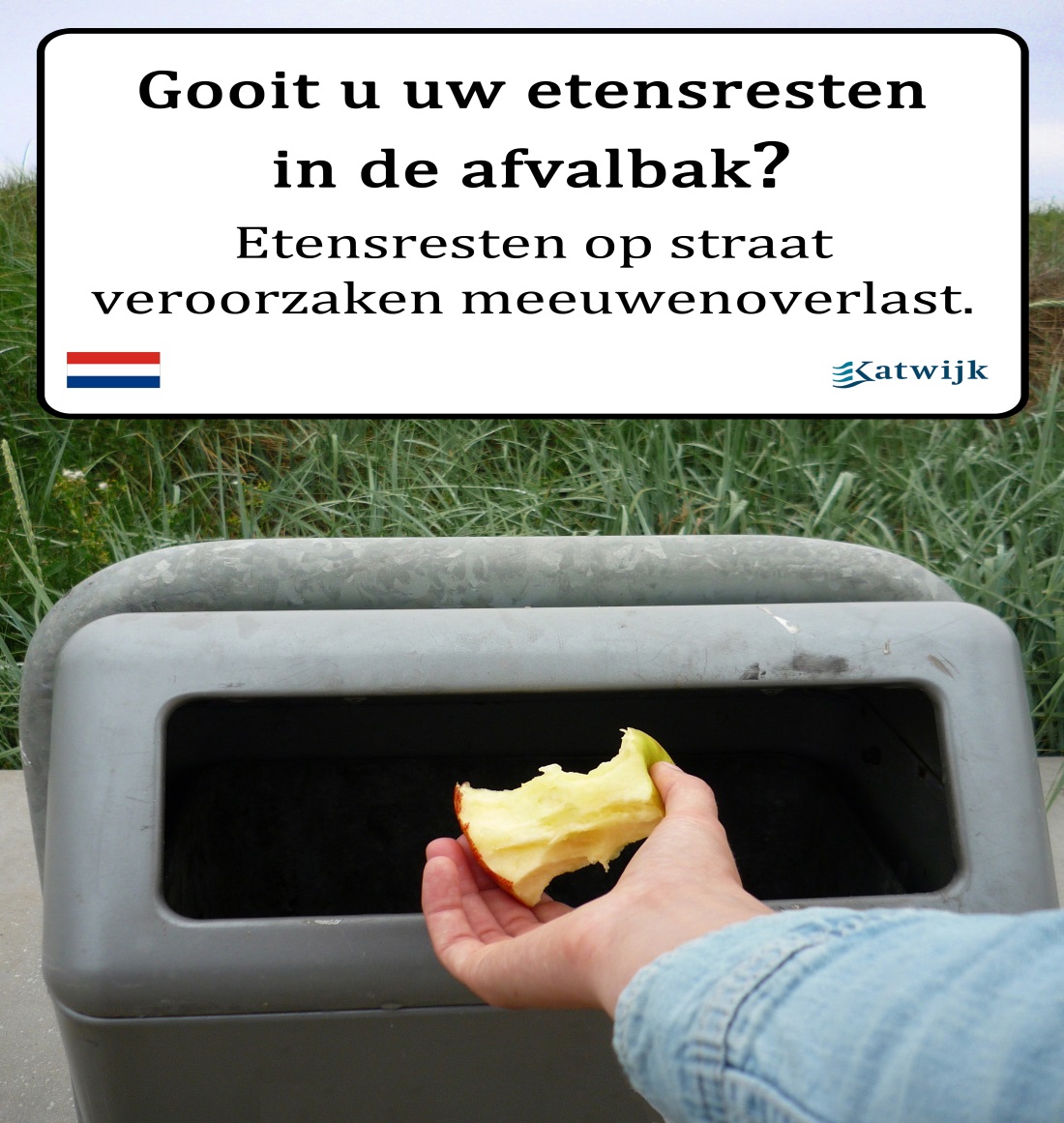 Resultaten
Resultaten (2) - optioneel
Effectieve borden: (verschil met controle conditie)
Descriptieve norm: χ2(1, N = 103) = 4.40, p = .04
Persoonlijke norm: χ2(1, N = 110) = 4.90, p = .03

Basisbord en poster gemeente wijken niet af van de controle conditie
Basisbord: χ2(1, N = 103) = 1.19, p = .67
Gemeentebord: χ2(1, N = 105) = 2.16, p = .14
Conclusies
Borden met descriptieve en persoonlijke norm hadden positieve invloed op het gooien van etensresten in de afvalbak.

Basisbord en Katwijkposter hadden geen invloed op het gooien van etensresten in de afvalbak.
Onderdeel III
Onderzoek Schone stranden 2012
Metingen
4 deelnemende gemeentes
Kijkduin, Katwijk, Westland, Hoek van Holland

Metingen verricht bij mooi weer
Criteria mooie stranddag:
> 20 ᵒC
Geen regen
Geen harde wind
Interventieborden
Verschillende interventies getest:
Descriptieve norm
Injunctieve norm
Prompt
NL Schoon bord
Persoonlijke norm
Interventieborden
Descriptieve norm
Injunctieve norm
Prompt
NL Schoon bord
Persoonlijke norm
MyBeach bord
Descriptieve norm
Injunctieve norm
Prompt
NL Schoon bord
Persoonlijke norm
MyBeach bord
Descriptieve norm
Injunctieve norm
Prompt
NL Schoon bord
Persoonlijke norm
MyBeach bord
Descriptieve norm
Injunctieve norm
Prompt
NL Schoon bord
Persoonlijke norm
MyBeach bord
Descriptieve norm
Injunctieve norm
Prompt
NL Schoon bord
Persoonlijke norm
MyBeach bord
Descriptieve norm
Injunctieve norm
Prompt
NL Schoon bord
Persoonlijke norm
MyBeach bord
Nadere verdieping metingen
Extreme temperaturen (> 30 ᵒC) in Westland en Hoek van Holland

Overvolle afvalbakken (geregistreerd) in:
Hoek van Holland: 
Nulmeting: 4/4
Effectmeting: 8/8
Westland:
Nulmeting: 10/10
Effectmeting: 10/11
Resultaten
Hoek van Holland
Resultaten
Kijkduin
Resultaten
Katwijk
Resultaten
Westland
Resultaten interventies
Injunctieve norm:
Afname in Katwijk
Nulmeting (M = 116; SD = - ); Effectmeting (M = 33,75; SD = 20,16)

Prompt:
Geen effect

Descriptieve norm:
Geen effect
Resultaten interventies
Persoonlijke norm:
Geen effect

NL Schoon bord:
Afname in Kijkduin
Nulmeting (M = 25,5; SD = 17,68); Effectmeting (M = 11,6; SD = 8,65)

MyBeach bord:
Afname
Nulmeting (M = 254,5; SD = 17,68); Effectmeting (M = 221,25; SD = 115,84)
Conclusies
Over all geen sterke interventie-effecten te zien.
Effecten vertroebeld door waarschijnlijke slordigheden, of in elk geval verschillen in de uitvoering van de metingen.
(Extreme) temperaturen beïnvloeden mogelijk effecten interventies
Extreem warme weekenddagen resulteren in veel afval
Uitpuilende vuilnisbakken met rommel ernaast
Rommel trekt rommel aan
Mogelijke verklaringen
Nulmeting in Westland uitgevoerd bij lage temperatuur (18 ᵒC)
Hier mogelijk minder mensen, waardoor minder afval.
Advies vervolgonderzoek
Gedetailleerd onderzoek uitvoeren in één gemeente
Meer strandsegmenten binnen gemeente
Één interventie in veelvoud tegelijk testen
Uitgevoerd door zelfde groepje tellers tegelijkertijd meten